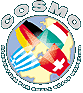 VERSUS2 Priority ProjectReport and Plan
Adriano Raspanti
13 ° COSMO General Meeting 2011 - Rome
VERSUS2 Priority Project
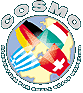 PHASE 3: COSMO year 2011
13 ° COSMO General Meeting 2011 - Rome
VERSUS2 Priority Project
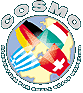 Phase3
PHASE 3: COSMO year 2011
Task 0: Help Desk, bug-fixing activities and release of a VERSUS update

Main Activities 
Help Desk activities for VERSUS users
Software maintenance
Test/release of package and Manuals updates to be delivered to the users
 Stress test of the system (definition of benchmark)

Deliverables
Package updates: COSMO year 2011

Versus Forum, Patch05, New Complete Installation  package, Patch6beta (wave model), Patch6

Benchmark executed

Stress of the system – under definition by Vanessa
13 ° COSMO General Meeting 2011 - Rome
VERSUS2 Priority Project
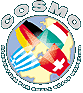 Phase3
PHASE 3: COSMO year 2011
Task 1: Improvement of VERSUS security, “plug&play” installation and Web pages

From the experience of several partners, improvements are needed regarding the security of the VERSUS software in a complex environment as well as installation procedures for new versions and patches and, finally, Web GUI search pages.
13 ° COSMO General Meeting 2011 - Rome
VERSUS2 Priority Project
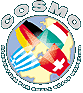 Phase3
PHASE 3: COSMO year 2011
Task 1: Improvement of VERSUS security, “plug&play” installation and Web pages

Main Activities

Task 1a: Collection of requirements
Task 1b: Implementation of improved security of the system
Task 1c: Development of a new installation and patch update procedures
Task 1d: Development of back-up functionalities for the DB
Task 1e: Review of Web GUI search pages for improved functionality



SUCCESSFULLY COMPLETED
13 ° COSMO General Meeting 2011 - Rome
VERSUS2 Priority Project
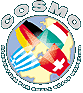 Phase3
PHASE 3: COSMO year 2011
Task 2: Final Implementation of Feedback Files in VERSUS
The use of Feedback Files (FF) is important to improve upper air verification and Conditional Verification activities where large amounts of data must be manipulated.
A feasibility study on how to proceed with the implementation of FF has been created by the PL team and reviewed by DWD in July 2010 and the new Database Structure for FF has been created by PL team.
Software by DWD to upload FF data is under investigation at the moment.

Main Activities
Task 2a: Implementation of Loader module for FF
Task 2b: Creation of new Web GUI for FF 
Task 2c: Conditional Verification for data from FF (Requirements by DWD)
Task 2d: Stand-alone tool for FF creation for all partners with Documentation
Task 2e: Dedicated test phase for FF tool implementation and FF functionalities in VERSUS
STOPPED completed next year
13 ° COSMO General Meeting 2011 - Rome
VERSUS2 Priority Project
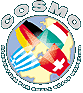 Phase3
PHASE 3: COSMO year 2011
Task 3: Improvement of graphical representation of scores
VERSUS already provides some basic representation of statistical scores developed using the JpGraph package. Improvements and new plots can be added using  “R” language. 
Input data coding for new plots or modification to the existing code for the creation of new plots should be based on the actual VERSUS data model for obs, fcs and statistical scores.
Main Activities
Task 3a: Survey and collection of requirements for new graphics and improvements of existing graphics from the partners for both surface and upper air. Review of R package plots availability and compliance with requirements and their full description for VERSUS implementation (input data format and expected output)
Task 3b: Creation of new plots, if any, based on the requirements using “R” or JpGraph. Fulll description of data input. Test phase.
Task 3c: Implementation in VERSUS system (interface with database)
SUCCESSFULLY COMPLETED
PATCH06 under test right now released soon.
13 ° COSMO General Meeting 2011 - Rome
VERSUS2 Priority Project
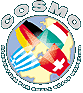 Phase3
PHASE 3: COSMO year 2011
Task 4: Implementation of Probabilistic Scores 
Following the Guidelines from TASK5 – Phase 2, Probabilistic Scores will be implemented, possibly using the “R” verification package. A capability of the software to handle ensemble forecasts and verifying them through the deterministic approach, has already been added in the last version of VERSUS.
Main Activities
Pre-Task 4: Delivery of the reviewed EPS Document
Task 4a: Comparison between the Guidelines and the “R” verification package documentation, including graphics
Task 4b: Full description of R code and associated graphics (from the Guidelines) 
Task 4c: Implementation of “R” package in VERSUS with documentation (or other software code)
Task 4d: Creation of new Web pages for GUI
Partially COMPLETED: 4c, 4d are actually ongoing
13 ° COSMO General Meeting 2011 - Rome
VERSUS2 Priority Project
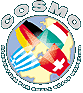 Phase3
PHASE 3: COSMO year 2011
Task 5: Fuzzy Verification Toolbox and Object-oriented Verification
The use of gridded observations (analysis field) is crucial to apply special verification methods for very high-resolution models, such as Fuzzy verification (through the use of Fuzzy toolbox) and object-oriented verification (MODE and SAL).
Main Activities
Pre-Task 5: Completion and test of standard verification with gridded analysis
Task 5a: Test and documentation of C version of Fuzzy Toolbox developed by Romania. Creation of graphics (from High- Resolution Verification Priority Project  Report) using “R”.
Task 5b: Implementation in VERSUS system
Task 5c: Feasibility study on the implementation of SAL and other methods objected oriented (from MET software e.g.). Complete description for possible implementation in VERSUS (e.g. input and output data).
COMPLETED Pre-task  and partially Task5a. Task 5c not activated
13 ° COSMO General Meeting 2011 - Rome
VERSUS2 Priority Project
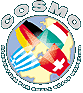 PHASE 4: COSMO year 2012 
Implementation of further functionalities as from the SDA doc and consolidation of the system
Task 0: Help Desk, bug-fixing activities and release of a VERSUS update
Main Activities 
Help Desk activities for VERSUS users
Software maintenance
Test/release of package and User and Technical Manuals updates to be delivered to the users through ftp
Stress test of the system.
 
Deliverables
Package updates: COSMO year 2012
 
Estimated resources
0,5 FTEs for PL and PL team
0,2 FTEs for HNMS (Test of patches and editing/review of Manuals)
0,1 FTE’s for MCH (stress of the system)
13 ° COSMO General Meeting 2011 - Rome
VERSUS2 Priority Project
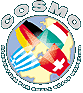 Phase4
Task 1: Consolidation and fine tuning of the system 
This task it is connected with the stress tests and in general with TASK0 and it is aimed to improve the easiness in using the system, its functionalities and performances.
 
Main Activities
Task 1a: Collections of stress tests results, analysis and identification of critical functionalities
Task 1b: Implementation of a standard procedure for fine tuning
Task 1c: Test of tuning efficiency
Task 1d: Development of connection functionalities for the DB (operational DB, test DB)
Task 1e: Review of Web GUI for new facilities
13 ° COSMO General Meeting 2011 - Rome
VERSUS2 Priority Project
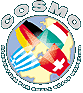 Phase4
Task 1: Consolidation and fine tuning of the system 
 
Deliverables
Task 1a: GM up to end of October – Final Document
Task 1b,c,d,e: Update of VERSUS package: April 2012
 
Estimated resources
Task1a: 0,05 FTEs for MCH
Task1b,d,e: 0,25 FTE PL team
Task 1c: 0,05 FTEs HNMS
 
Start: September 2011.
13 ° COSMO General Meeting 2011 - Rome
VERSUS2 Priority Project
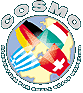 Phase4
Task 2: Final Implementation of Feedback Files in VERSUS
The use of Feedback Files (FF) is important to improve upper air verification and Conditional Verification activities where large amounts of data must be manipulated.
A feasibility study on how to proceed with the implementation of FF has been created by the PL team and reviewed by DWD in July 2010 and the new Database Structure for FF has been created by PL team.
Software by DWD to upload FF data is under investigation at the moment.
The Task 2 from Phase 3 was stopped because of other priorities in COSMO year 2011. It will now be completed in phase 4.
 
Main Activities
 
Task 2a: Implementation of Loader module for FF
Task 2b: Creation of new Web GUI for FF and improvement of graphics for upper air
Task 2c: Conditional Verification for data from FF (Requirements by DWD)
Task 2d: Stand-alone tool for FF creation for all partners with Documentation
Task 2e: Dedicated test phase for FF tool implementation and FF functionalities in VERSUS
13 ° COSMO General Meeting 2011 - Rome
VERSUS2 Priority Project
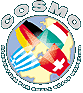 Phase4
Task 2: Final Implementation of Feedback Files in VERSUS

 
Deliverables
Update of VERSUS package with the new functionalities. Deadline: June 2012
Tool for FF by DWD for all partners. Deadline: March 2012 by DWD
 
 
Estimated resources
0,05 FTE for PL Team: Task 2a
0,1 FTE for PL Team: Task 2b
0,15 FTE for PL Team: Task 2c
0,1 FTE for DWD: Task 2d
0,1 FTE for DWD: Task 2e Functionalities in VERSUS and test of FF tool.
 
Start: ongoing
13 ° COSMO General Meeting 2011 - Rome
VERSUS2 Priority Project
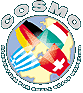 Phase4
Task 3: Implementation of new BUFR format and GRIB2
 
The adoption by WMO of a new template for BUFR is the main reason for this task as well as the foreseen use of GRIB2 as output of COSMO models.
Main Activities
Task 3a: Update the system for the upload functionality of new BUFR template and merge (in space and time) with the old format. The use of the new template will make more flexible verification of more cumulated period for precipitation. A document describing the activity will be delivered and approved in advance
Task 3b: Update the system for the treatment of forecasts produce coded in GRIB2 format. A document describing the activity will be delivered and approved in advance
Task 3c: Implementation of features for verification of experimental versions of the model with both GRIB1 and GRIB2
 
Deliverables
Updates of VERSUS package with the new functionalities. Deadline: September 2012
 
Estimated resources
Task 3b,c: PL team 0,3 FTE’s
Task 3a: review of the documents 0,02 each partner
 
Start: May 2012
13 ° COSMO General Meeting 2011 - Rome
VERSUS2 Priority Project
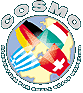 Phase4
Task 4: Implementation of Probabilistic Scores 
 
Following the Guidelines from TASK5 – Phase 2, Probabilistic Scores will be implemented, possibly using the “R” verification package. A capability of the software to handle ensemble forecasts and verifying them through the deterministic approach, has already been added in the last version of VERSUS.
Task is still ongoing from COSMO year 2011.
 
Main Activities
 
Pre-task: Completion of description of “R” package for EPS verification
Task 4a: Implementation of “R” package in VERSUS with documentation
Task 4b: Creation of new Web pages for GUI
 
Deliverables
 
Pre-task deadline November 2011
Task 4: Update VERSUS with new features for Probabilistic scores: Deadline:  March 2012
 
Estimated resources
0,05 Pre-task for RHM
0,2 FTE for PL Team: Task 4a, 4b
 
Start: Ongoing
13 ° COSMO General Meeting 2011 - Rome
VERSUS2 Priority Project
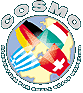 Phase4
Task 5: General Improvements from the USERS
??? 

Main Activities
Pre-Task: Report from VERSUS parallel session
Task 5a: VERSUS Workshop  in November in Pratica di Mare
 
Deliverables
Updates of VERSUS package with the new functionalities. Deadline: September 2012
 
Estimated resources
???
 
Start: NOW!
13 ° COSMO General Meeting 2011 - Rome
VERSUS2 Priority Project
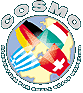 Tentative  contribution Phase4
13 ° COSMO General Meeting 2011 - Rome